Klassenzimmer-Debatte
Ablauf und Regeln
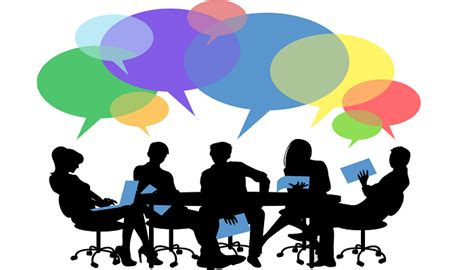 KLASSENZIMMER-DEBATTE
WORUM GEHT ES?
In einer Debatte argumentieren Schüler*innen für bzw. gegen eine vorgegebene Aussage (Thema), ohne dabei eine abschließende Lösung zu finden.
ZIEL
Förderung von kommunikativer Kompetenz, analytischem Denken und gegenseitigem Respekt; 
Erweiterung der inhaltlichen Kenntnisse in Bezug auf das vorgegebene Thema
Rolle der Lehrkraft
Einführung in die Methode
Verteilung der Rollen der Schüler*innen
Themenauswahl
Beobachtung und Begleitung der Debatte
Schriftliche Fixierung der Hauptargumente während der Debatte (Tafel/Whiteboard)   
Zusammenfassung der Schlussfolgerungen aus der Debatte
Mögliche Themen
Die sexuelle Orientierung sucht man sich nicht aus; man wird entweder homosexuell oder heterosexuell geboren.
Wenn du lesbisch, schwul, bi oder trans* bist, solltest du dich bei deiner Familie und deinen Freunden outen.
Menschen, die lesbisch, schwul, bi oder trans*sind, sollten heiraten dürfen.
Paare, die lesbisch, schwul, bi oder trans*sind, sollten Kinder adoptieren dürfen.
Prominente, die lesbisch, schwul, bi oder trans*sind, sollten sich outen, um aktiv für LGBT-Rechte einzutreten.
Schwule Männer sind sehr weiblich und lesbische Frauen sind sehr männlich.
Es ist in Ordnung, über die sexuelle Identität anderer zu urteilen.
Rollenverteilung
Wer ist wer?
GRUPPENMITGLIEDER
MODERATOR*IN
ZEITWÄCHTER*INNEN
BEOBACHTER*INNEN
GRUPPENMITGLIEDER
Aufteilung der Schüler*innen in zwei Gruppen: 
Pro 
Contra

Etwa 10 Schüler*innen pro Gruppe

Schüler*innen präsentieren ihre Argumente, stellen Fragen bzw. beantworten diese und ziehen ein Fazit
MODERATOR*IN
Lenkt die Debatte:
Erteilt das Wort entsprechend der Aufteilung.

Stellt sicher, dass die Regeln eingehalten werden.
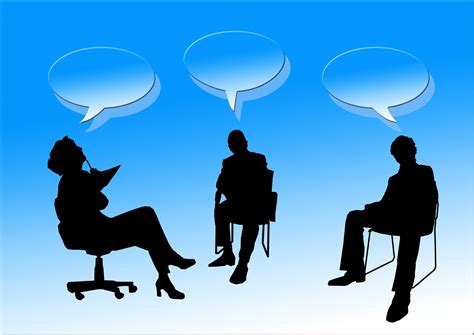 ZEITWÄCHTER*IN
Stellt sicher, dass jedes Team die gleiche Redezeit bekommt.

Läutet eine Glocke, wenn die Zeit abgelaufen ist.
BEOBACHTER*INNEN
2 - 4 Schüler*innen

Machen die erforderlichen Notizen auf dem Beobachtungsbogen.

Stellen am Ende ihr Fazit vor.
Allgemeine Regeln
Alle Schüler*innen sollen sich aktiv an der Debatte beteiligen. 
Die Schüler*innen konzentrieren sich auf das Thema.
Die Schüler*innen hören ihren Klassenkamerad*innen aufmerksam zu und respektieren deren Meinungen.
Es geht nicht um Sieg oder Niederlage, sondern um einen Lerneffekt.
Schüler*innen, die diese Regeln nicht befolgen, werden von der Debatte ausgeschlossen und nehmen im Publikum Platz.
Zeitlicher Ablauf (50´)